Visioconference n°6
CM1&2
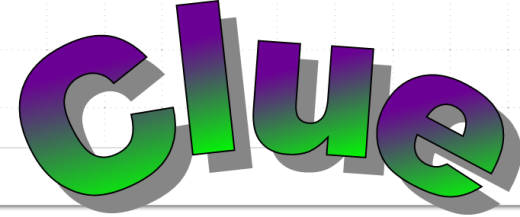 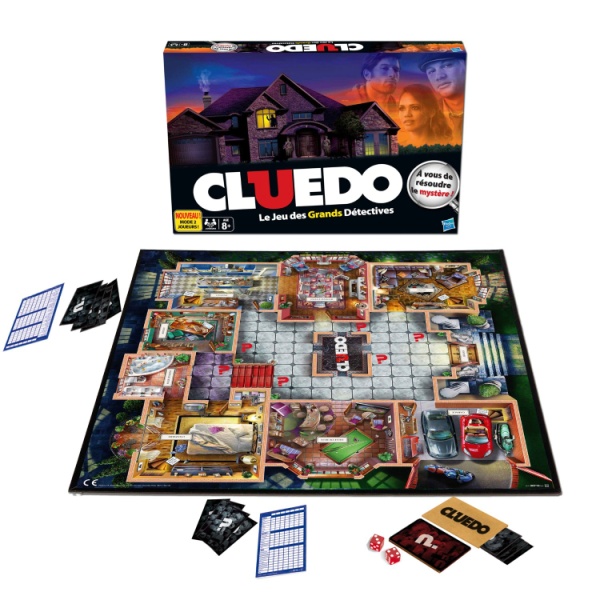 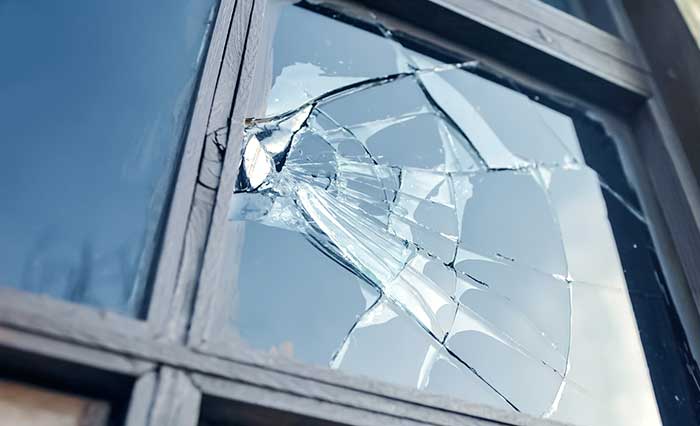 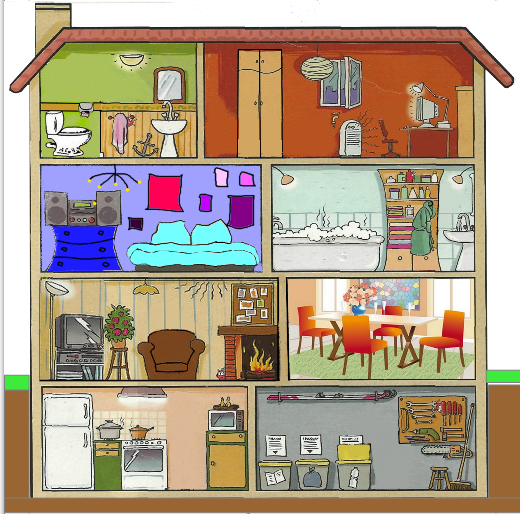 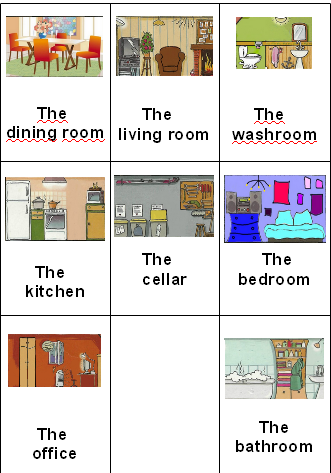 The toilets
The garage
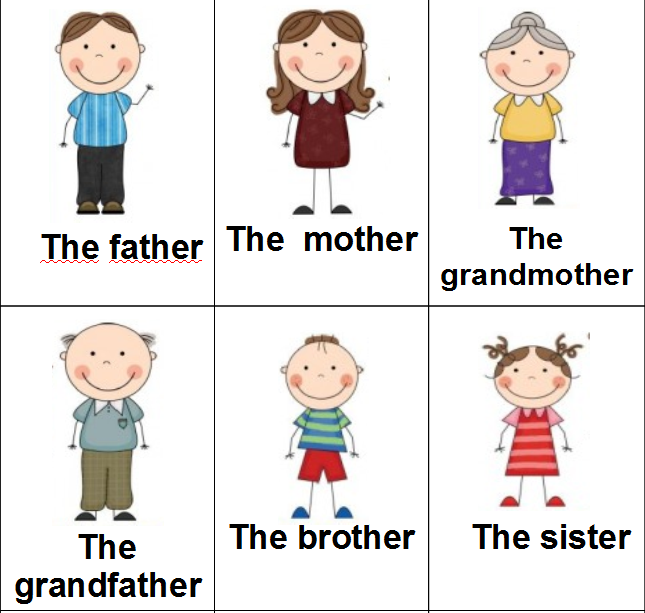 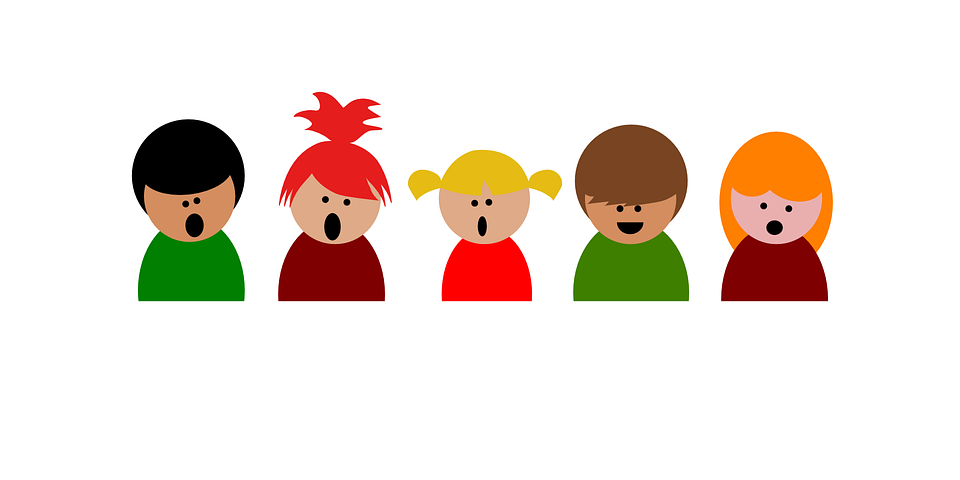 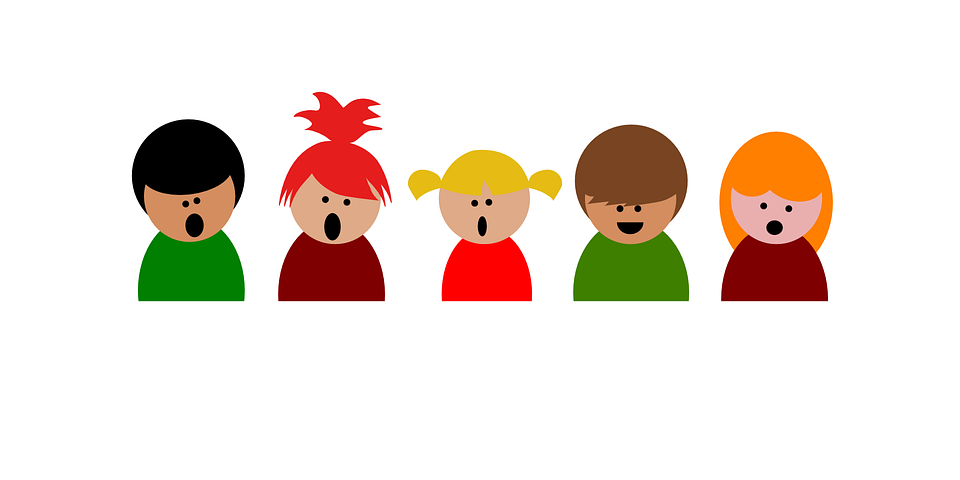 The aunt
The uncle
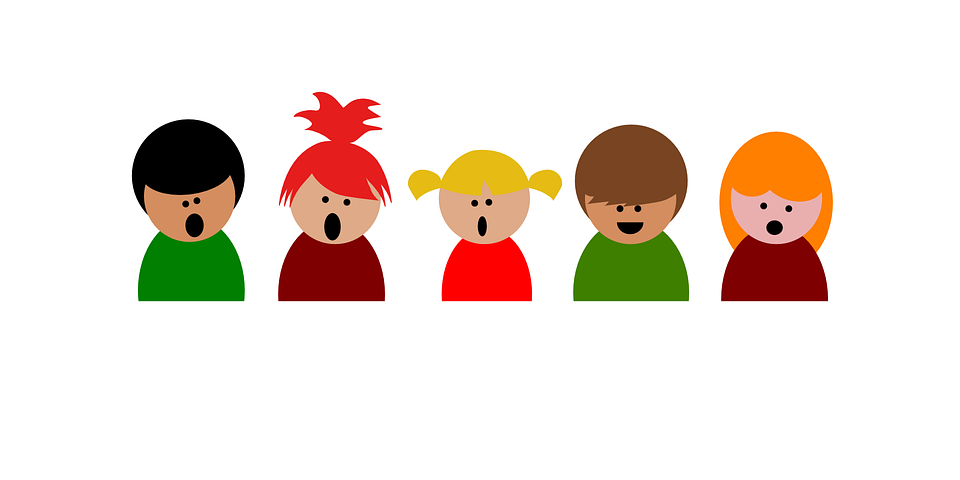 The cousin
The cousin
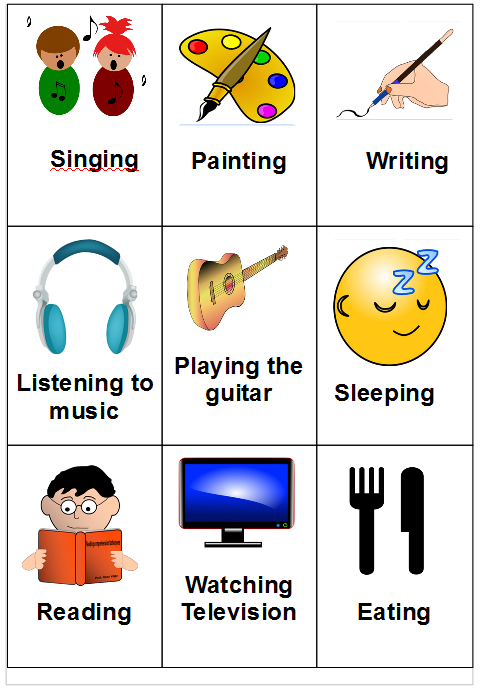 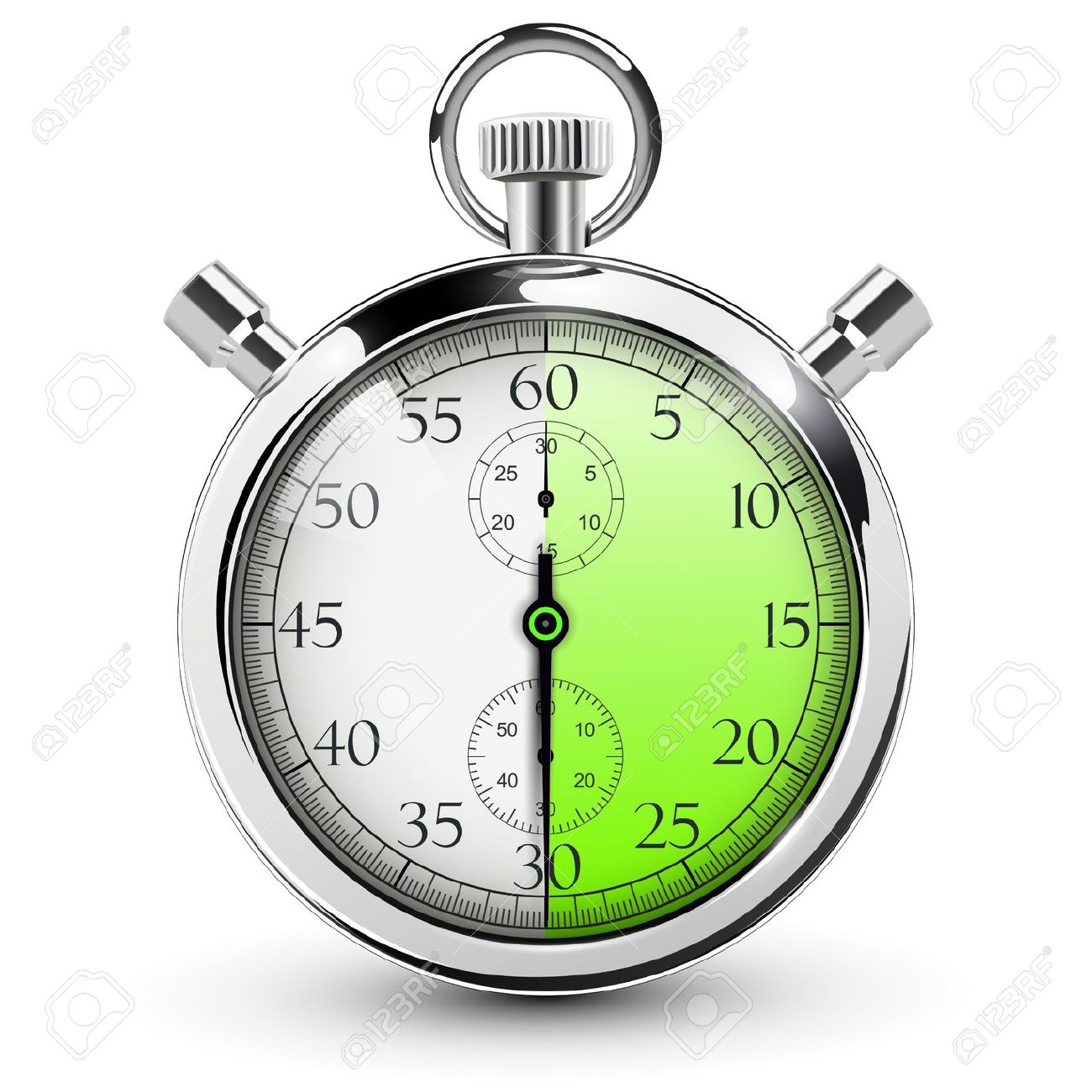 How many words can you say in 30 seconds?
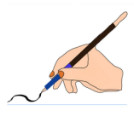 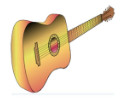 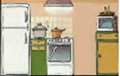 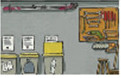 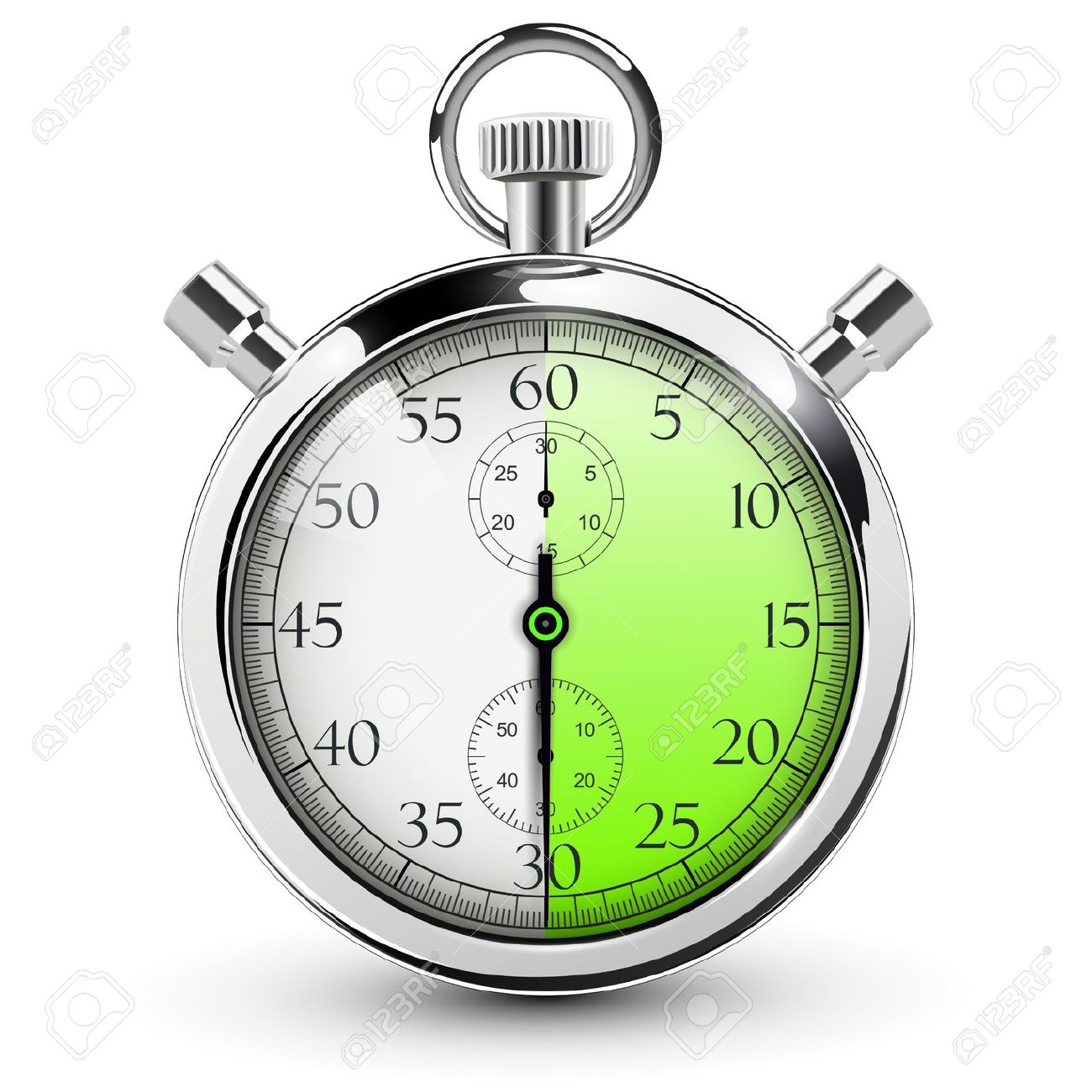 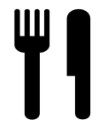 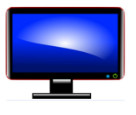 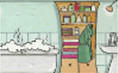 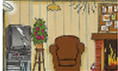 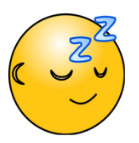 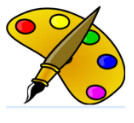 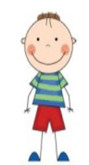 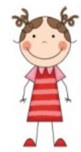 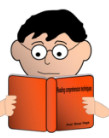 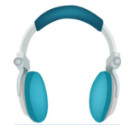 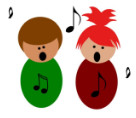 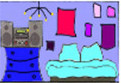 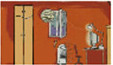 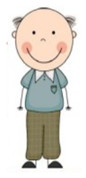 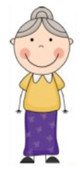 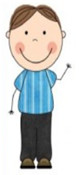 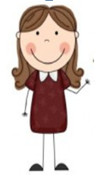 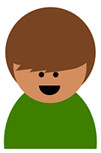 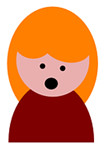 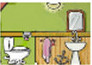 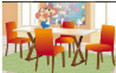 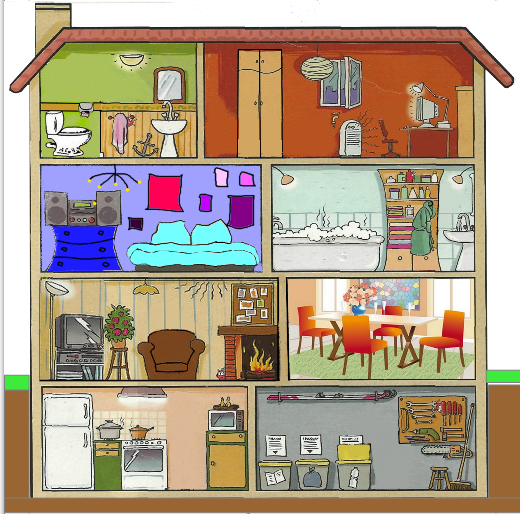 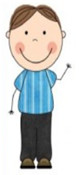 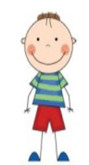 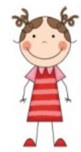 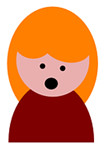 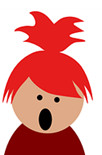 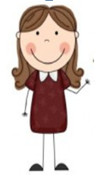 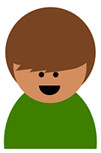 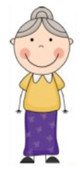 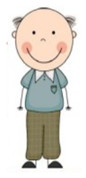 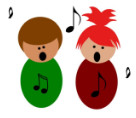 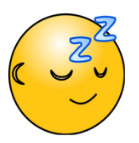 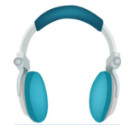 singing
listening to music
sleeping
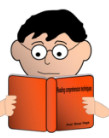 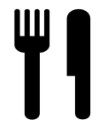 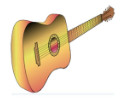 playing the guitar
eating
reading
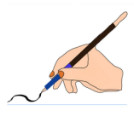 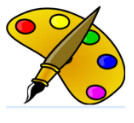 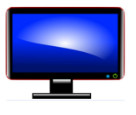 writing
watching TV
painting
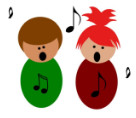 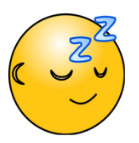 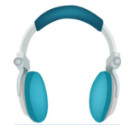 singing
listening to music
sleeping
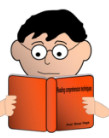 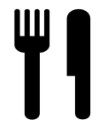 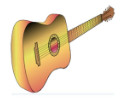 playing the guitar
eating
reading
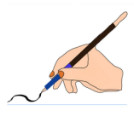 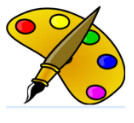 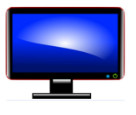 writing
watching TV
painting
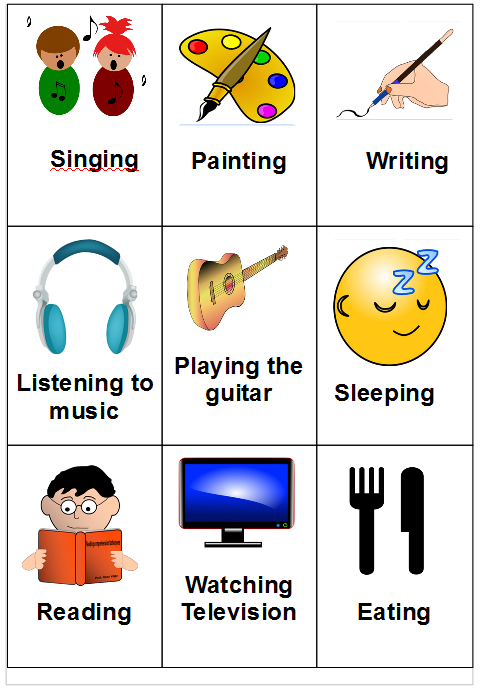 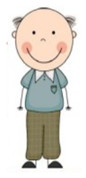 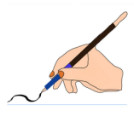 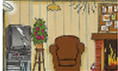 The grandfather
is writing
in the living room
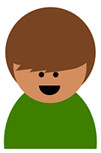 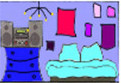 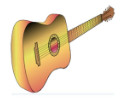 The …
is …
in the …
The uncle is playing the guitar in the bedroom
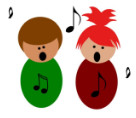 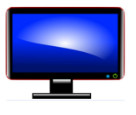 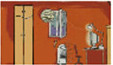 The …
is …
in the …
The cousin is watching TV in the office
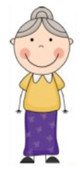 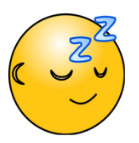 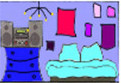 The …
is …
in the …
The grandmother is sleeping in the bedroom
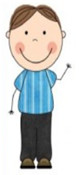 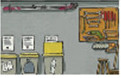 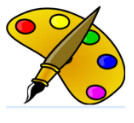 The father is painting in the garage
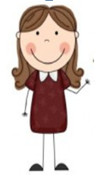 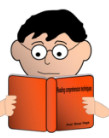 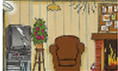 The mother is reading in the living room
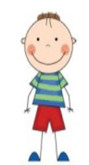 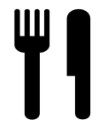 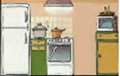 The brother is eating in the kitchen
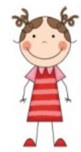 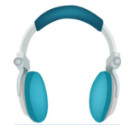 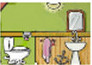 The sister is listening to music in the bathroom
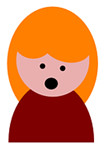 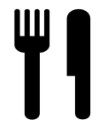 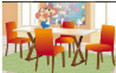 The aunt is eating in the dining room
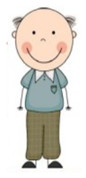 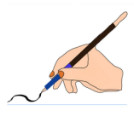 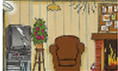 The grandfather is writing in the living room
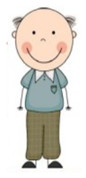 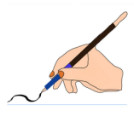 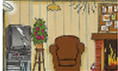 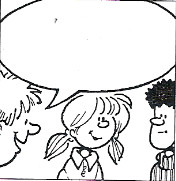 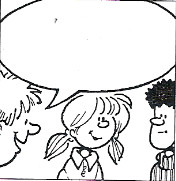 ?
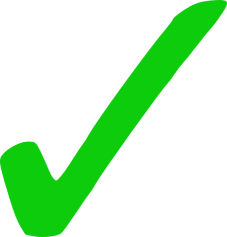 I think the father is writing in the living room.
I know the father is writing in the living room.
Your Clue game sheet
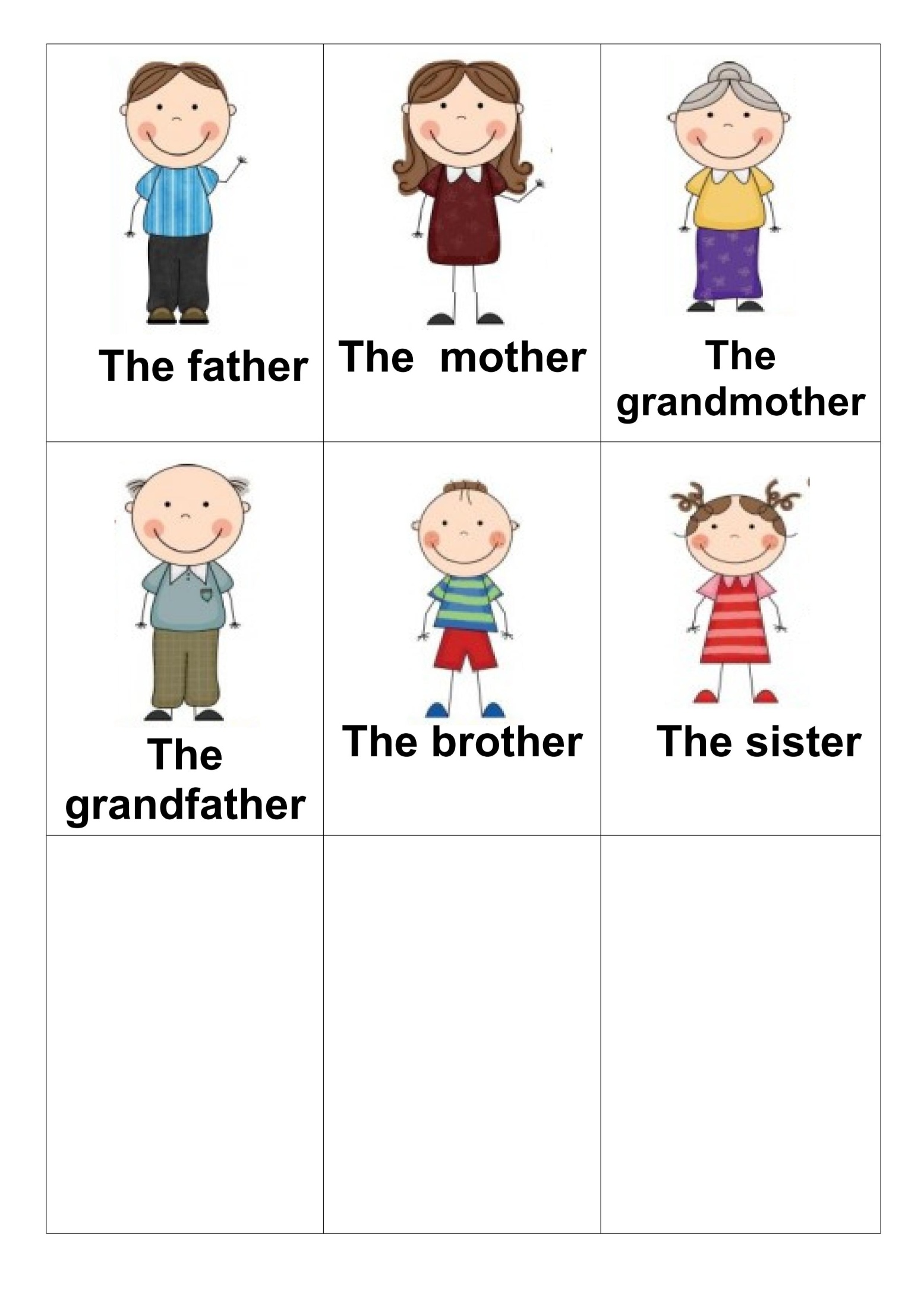 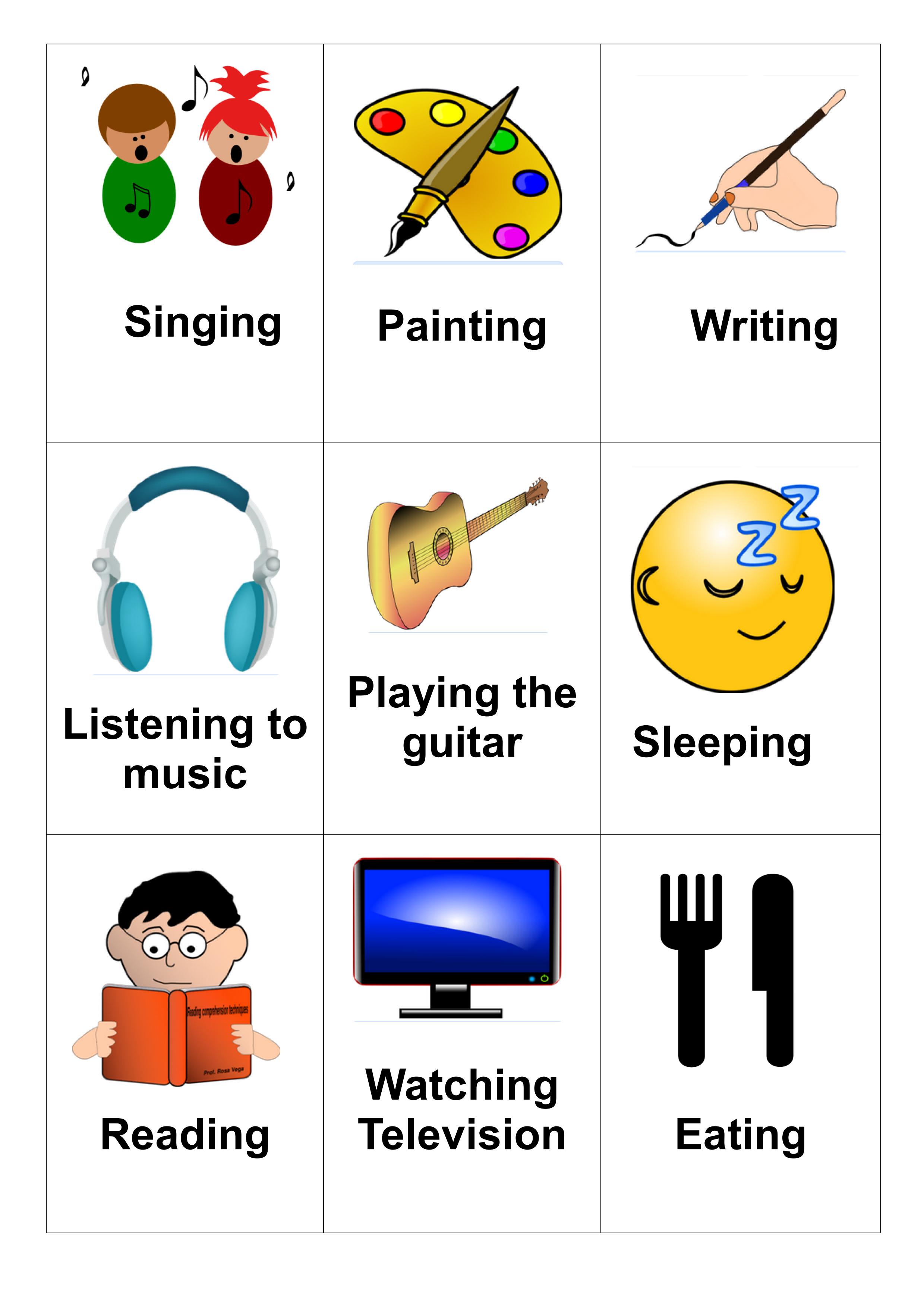 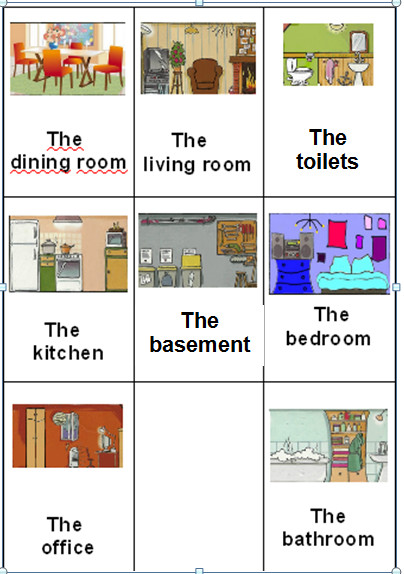 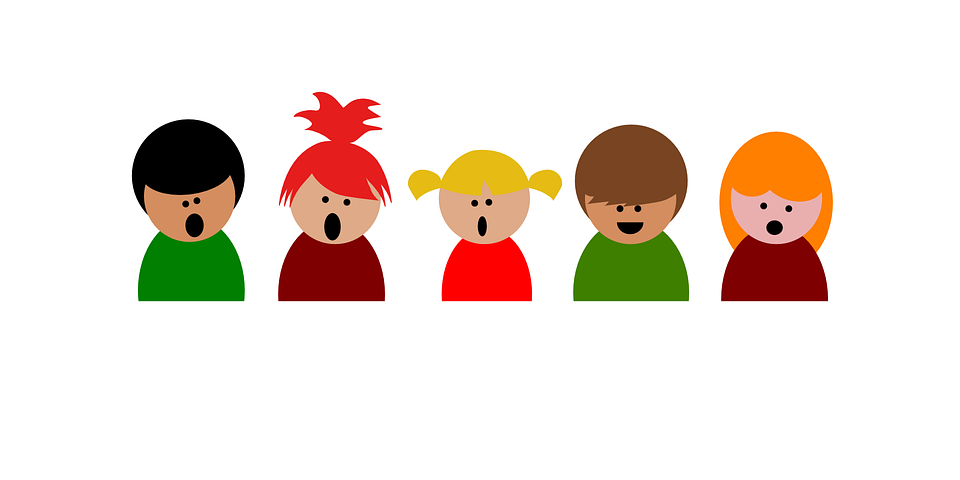 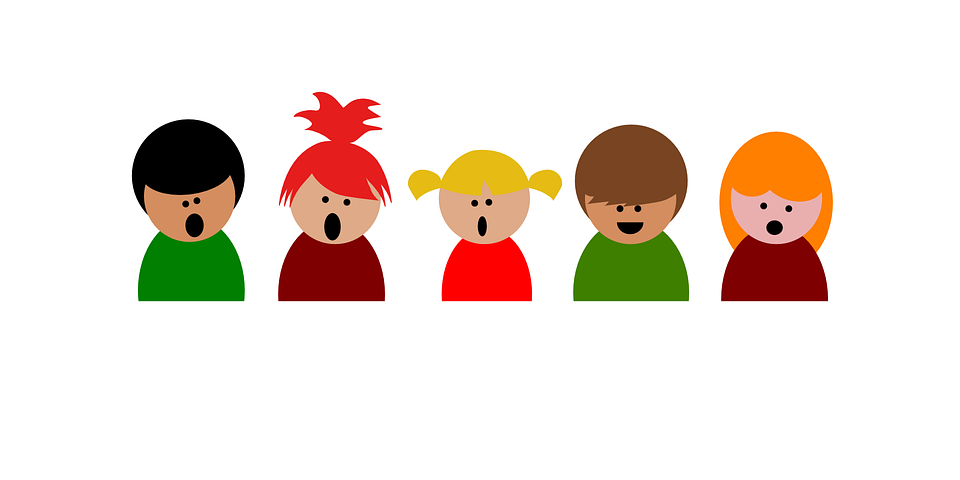 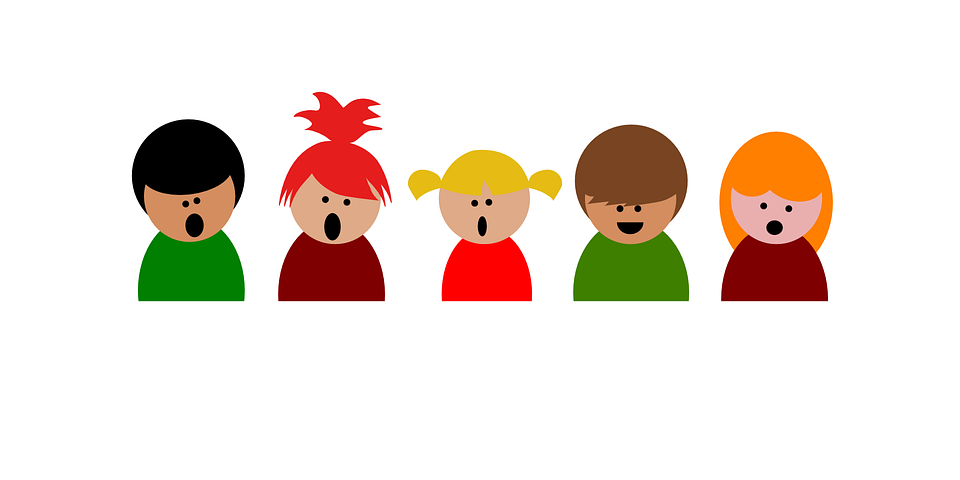 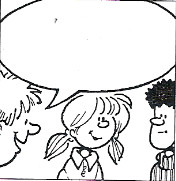 ?
‘I think the mother is eating in the kitchen’
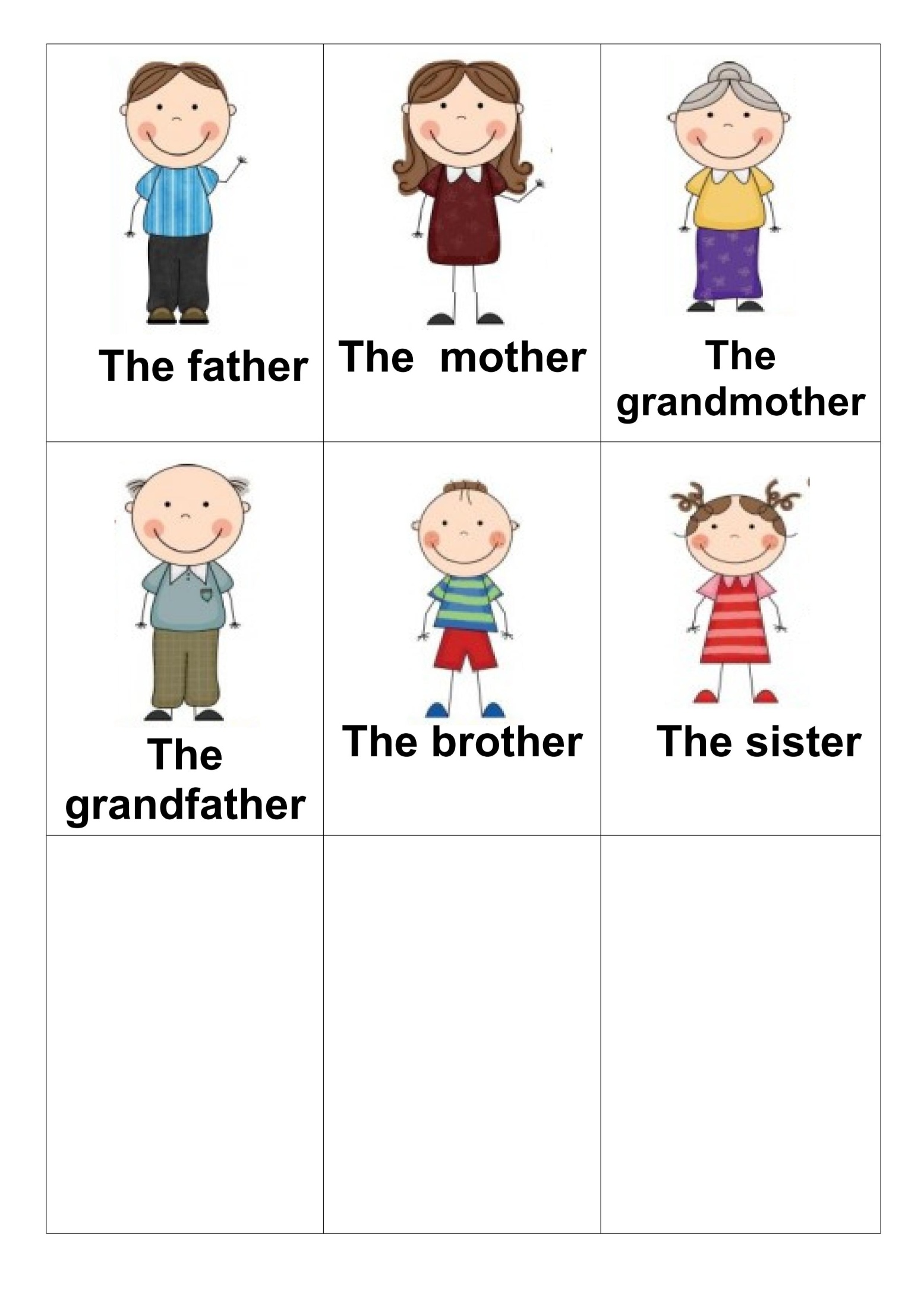 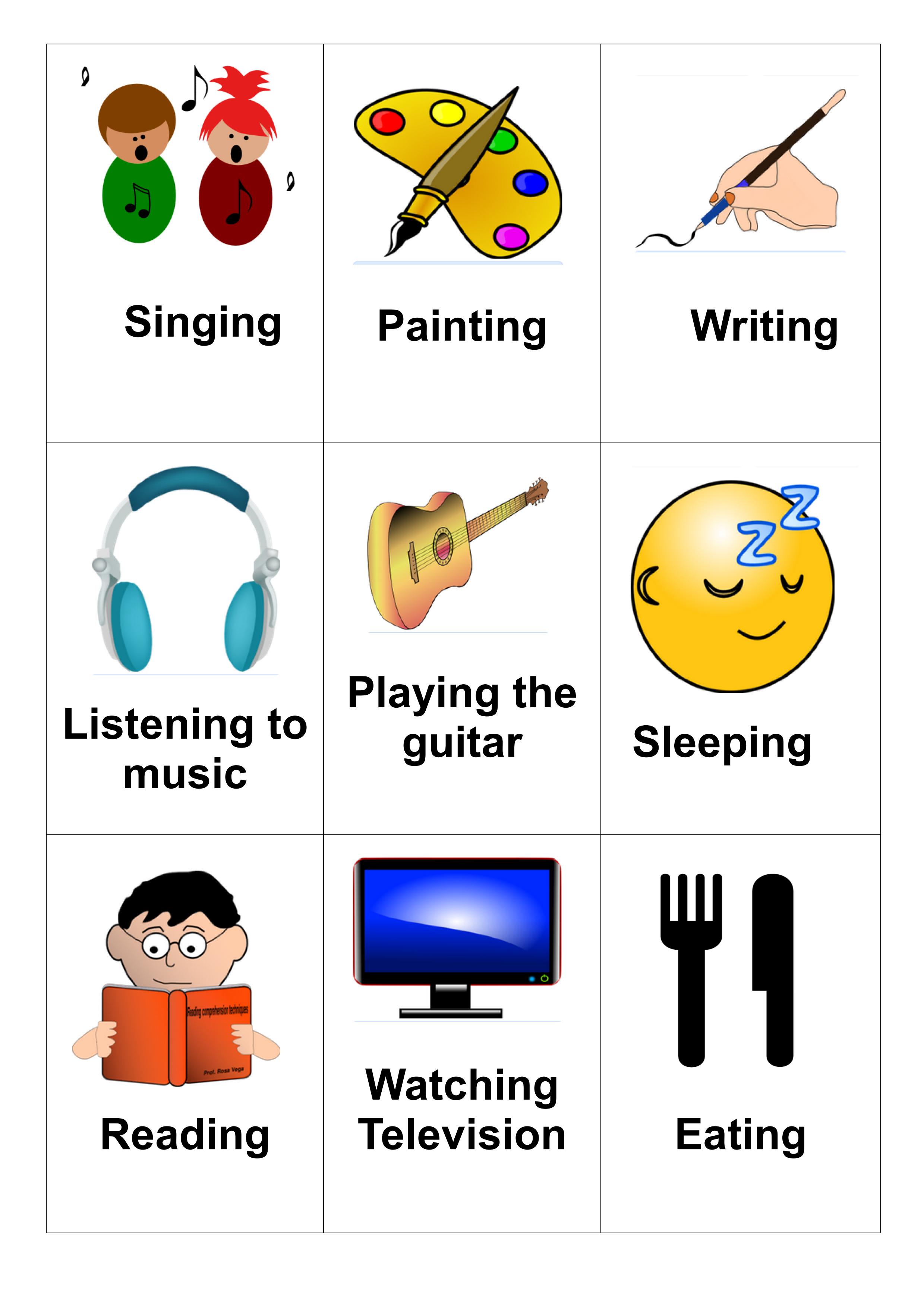 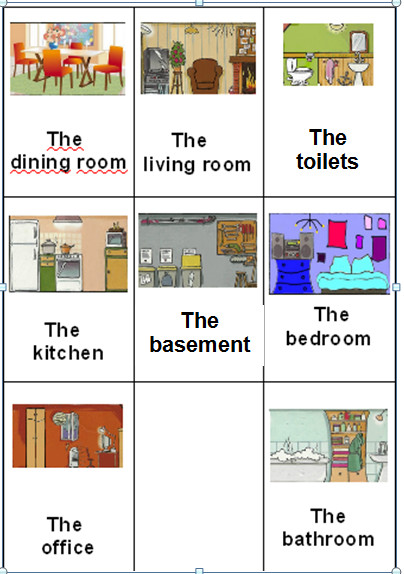 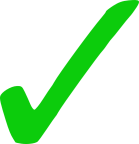 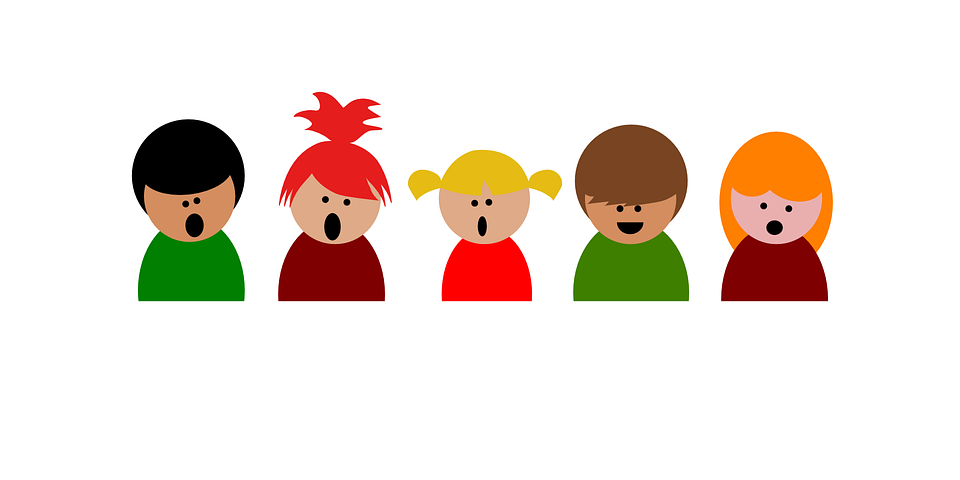 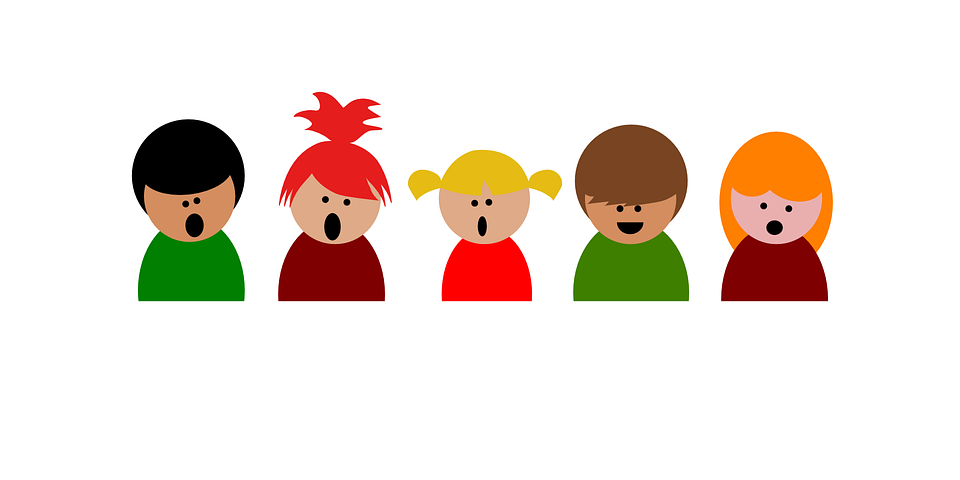 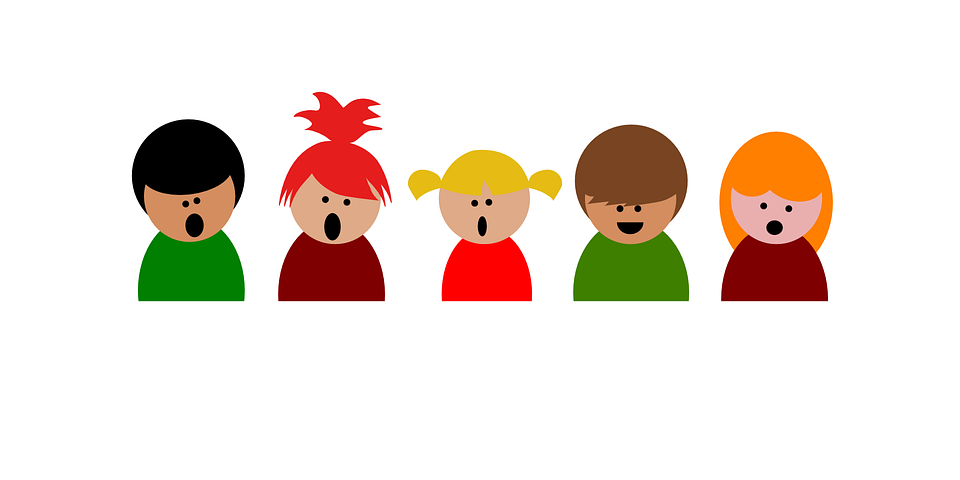 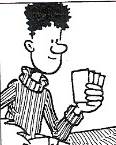 ‘It’s not the mother, it’s not eating. But it is in the kitchen!’
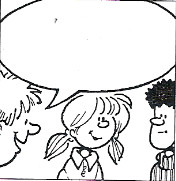 ?
‘I think the … is … in the kitchen’
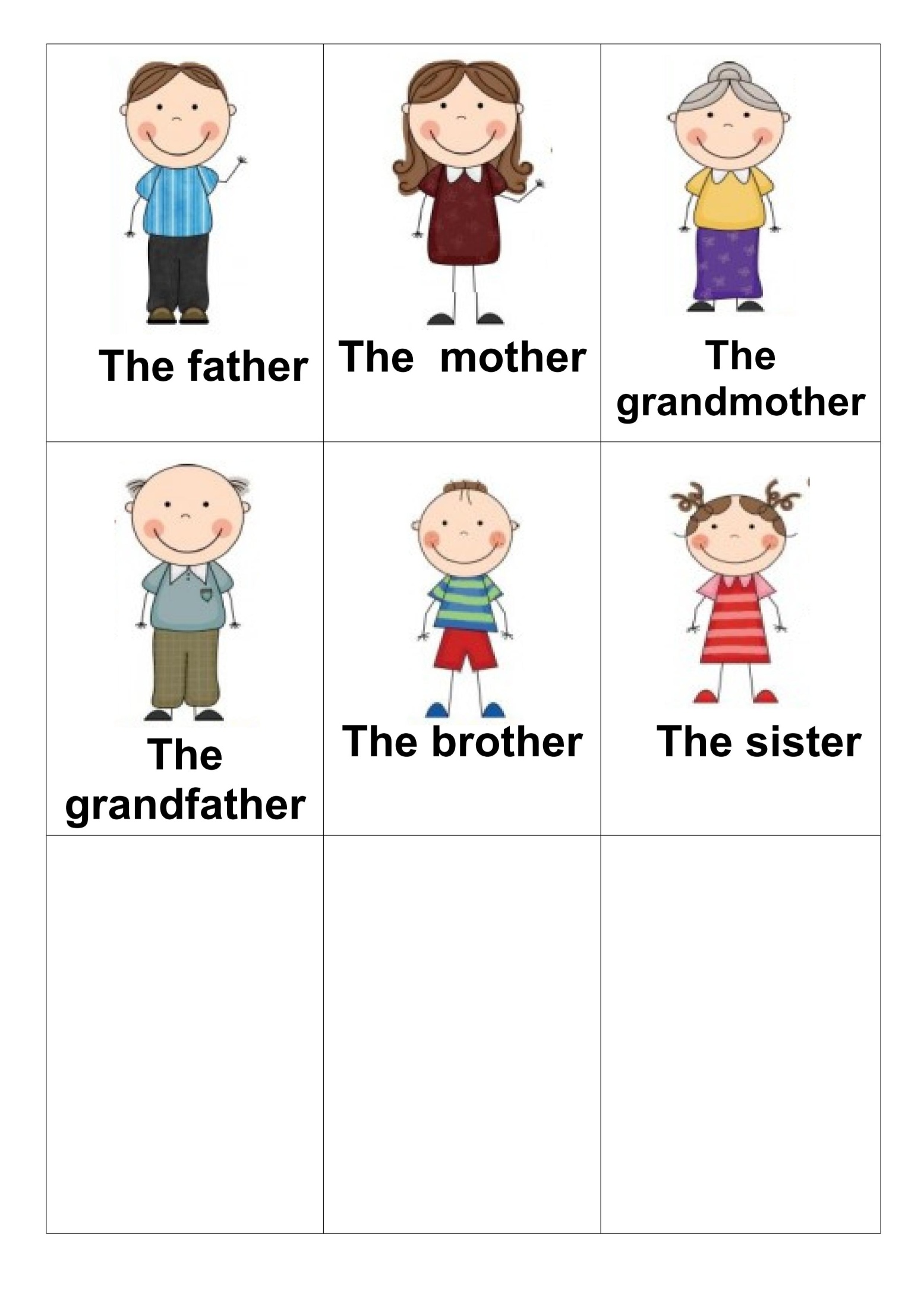 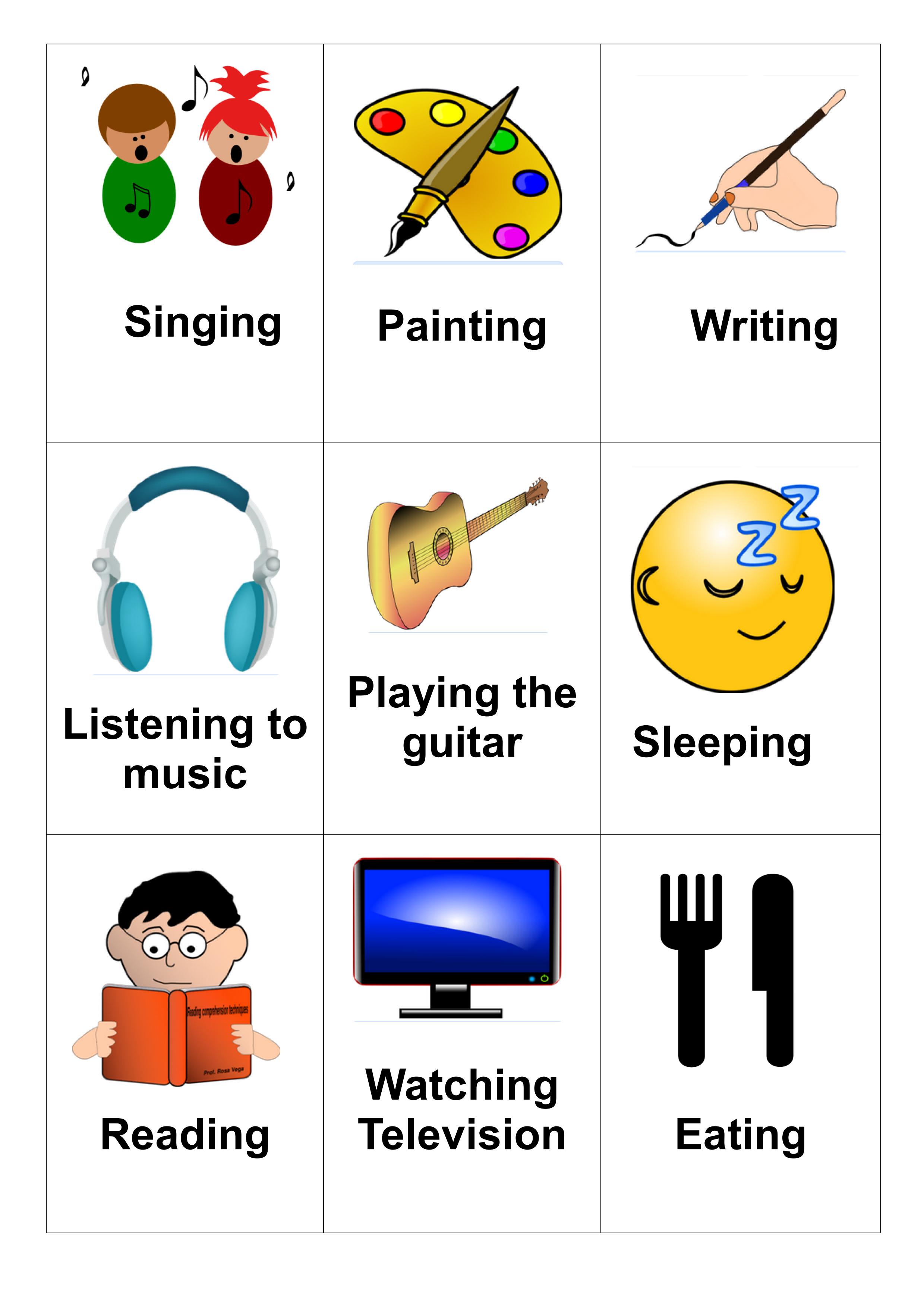 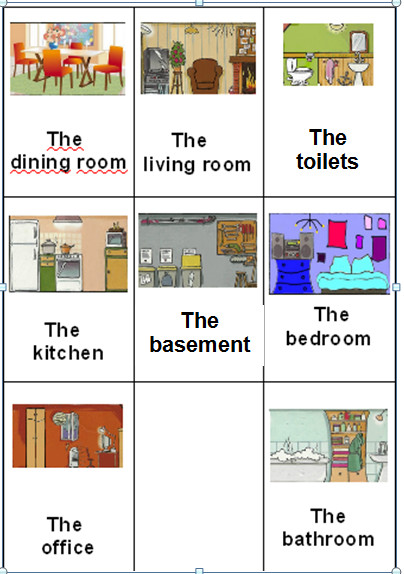 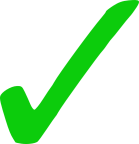 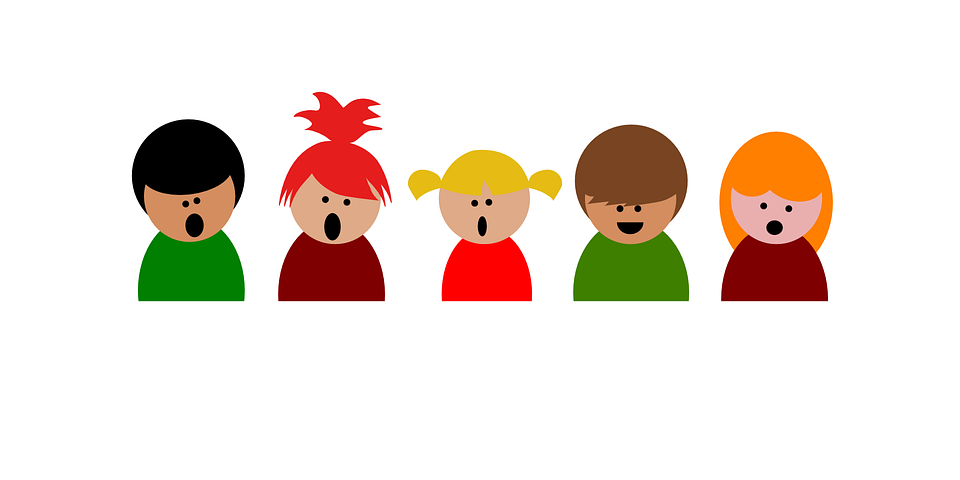 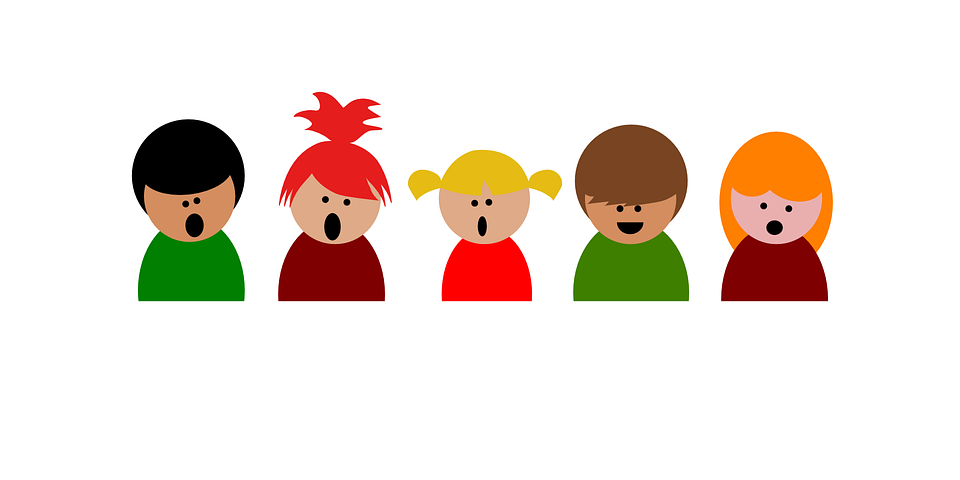 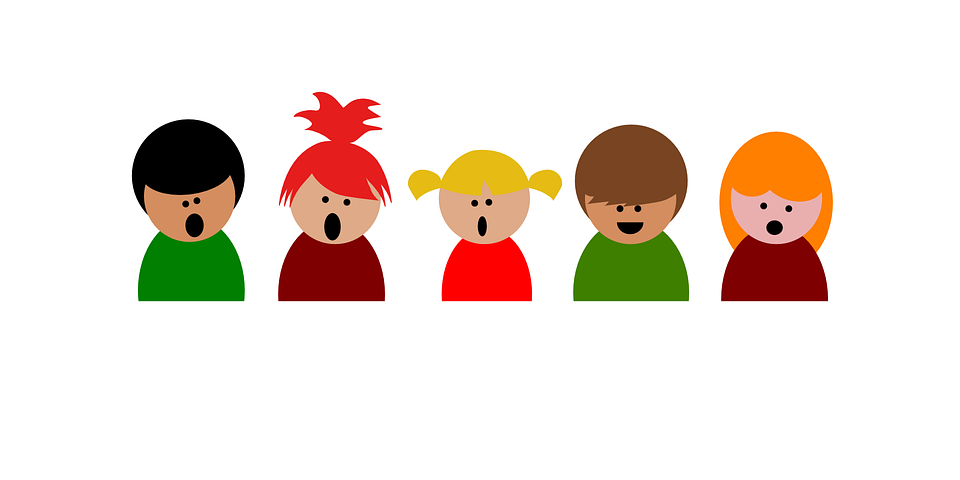 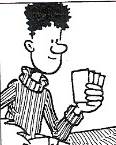 ‘It’s …
I know!
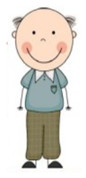 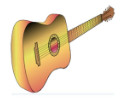 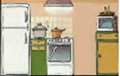 The grandfather is playing the guitar in the kitchen!
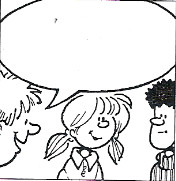 ?
‘I think the … is … in …’
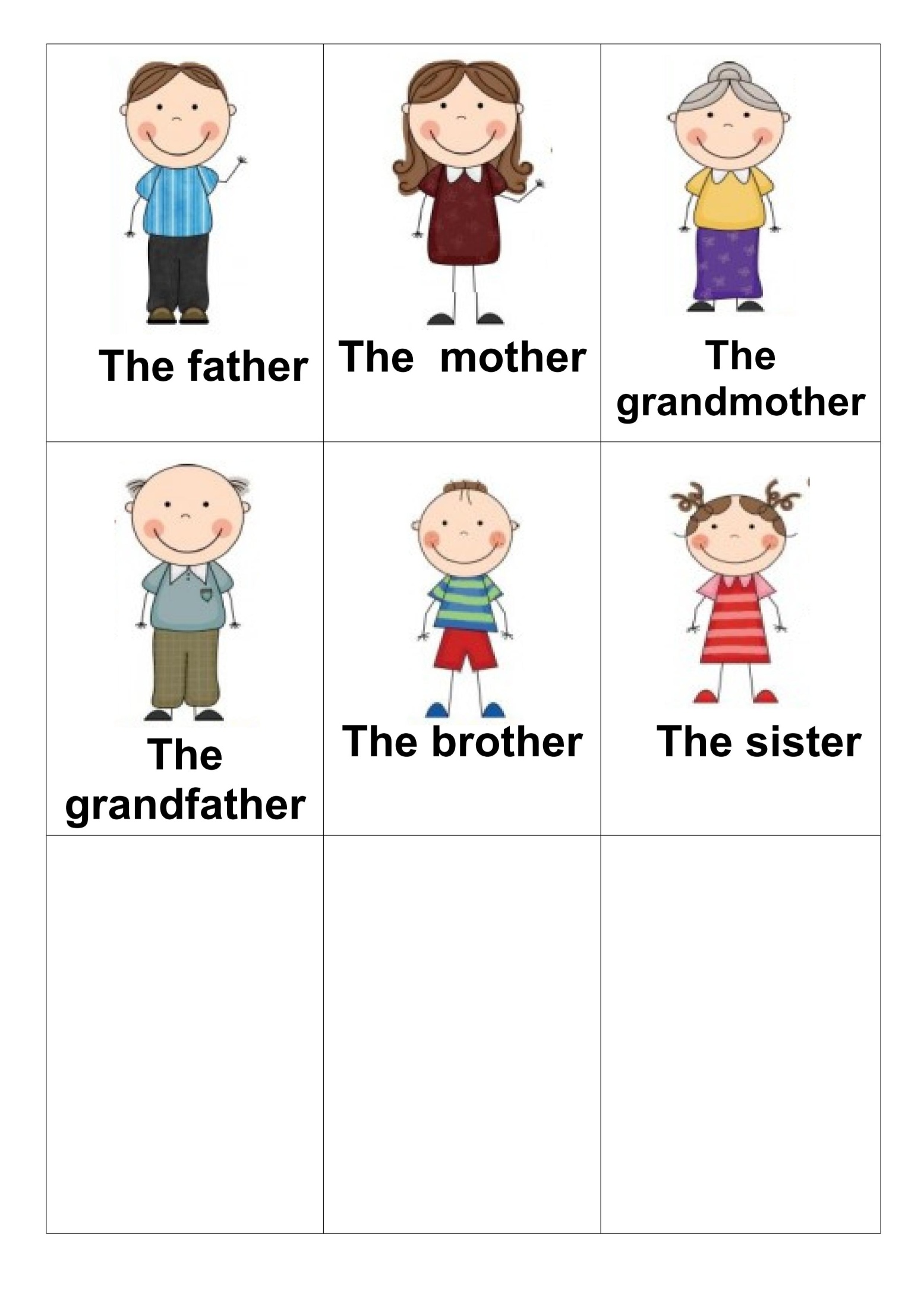 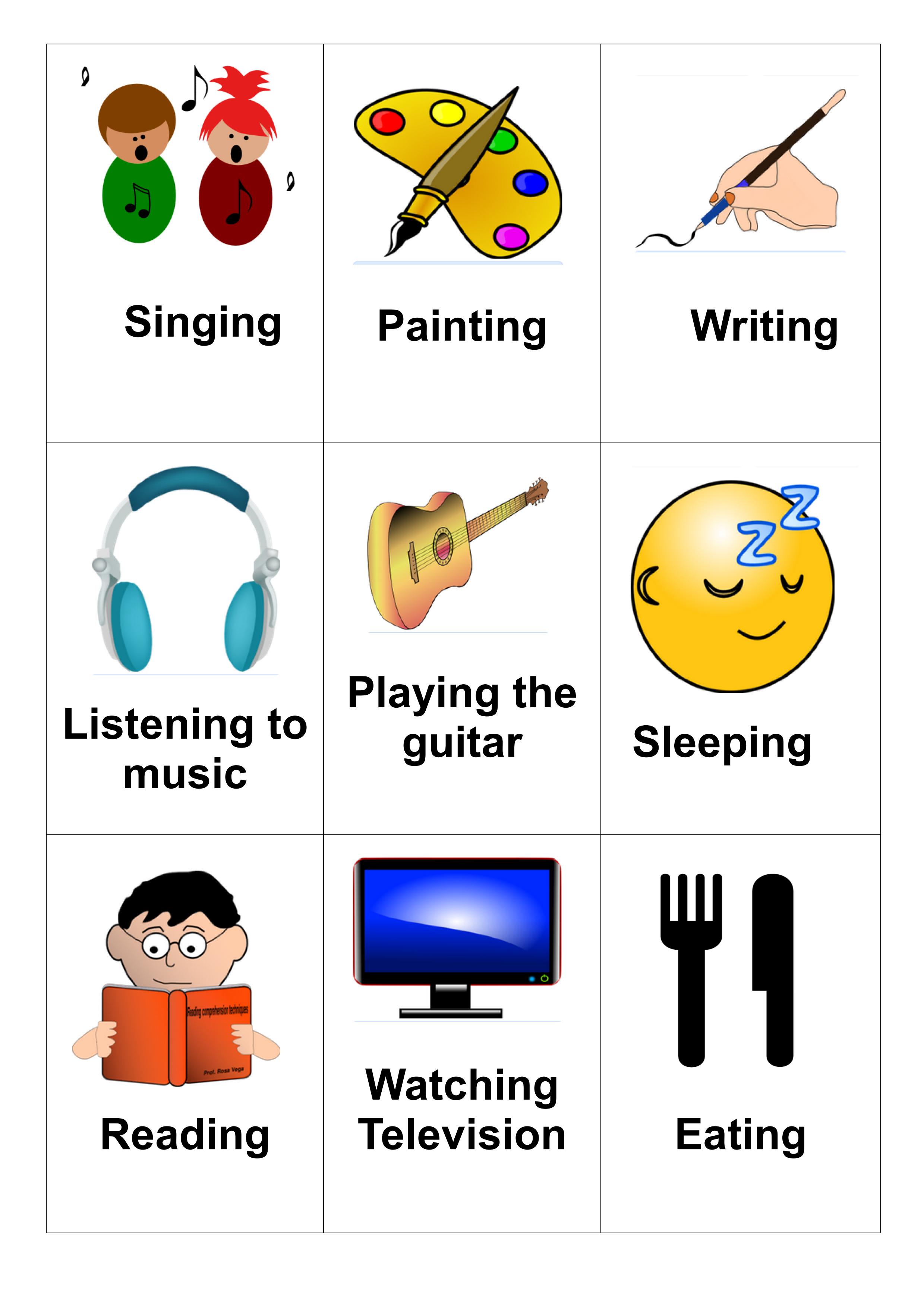 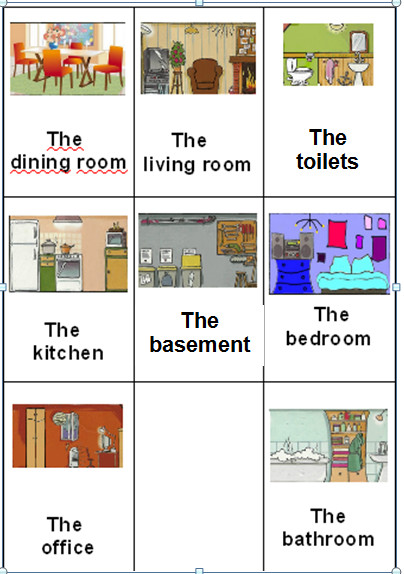 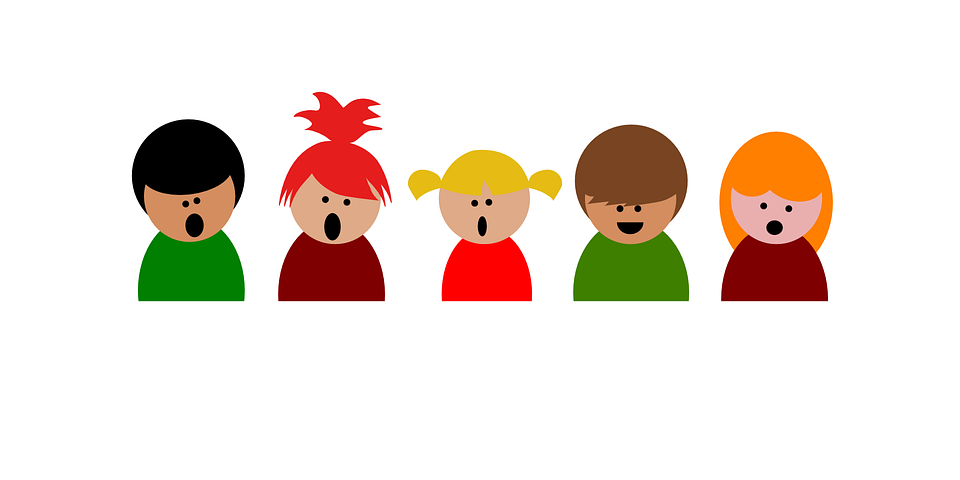 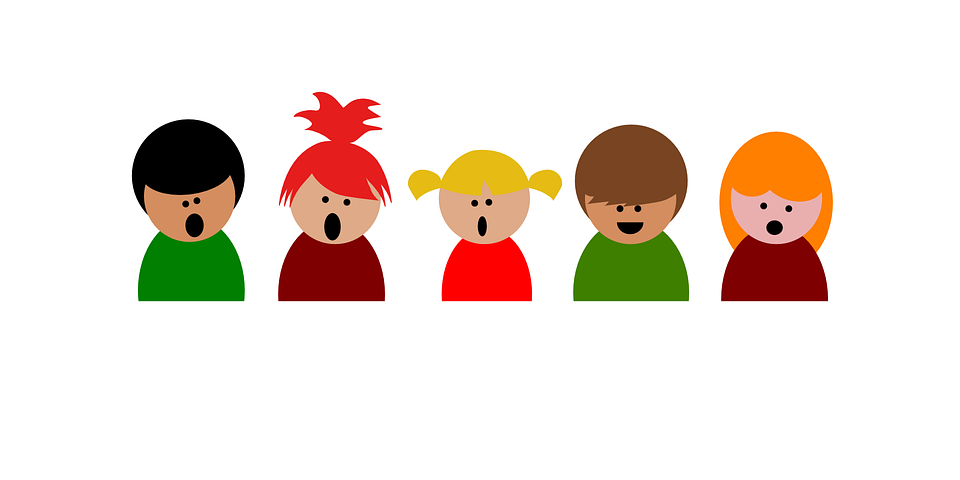 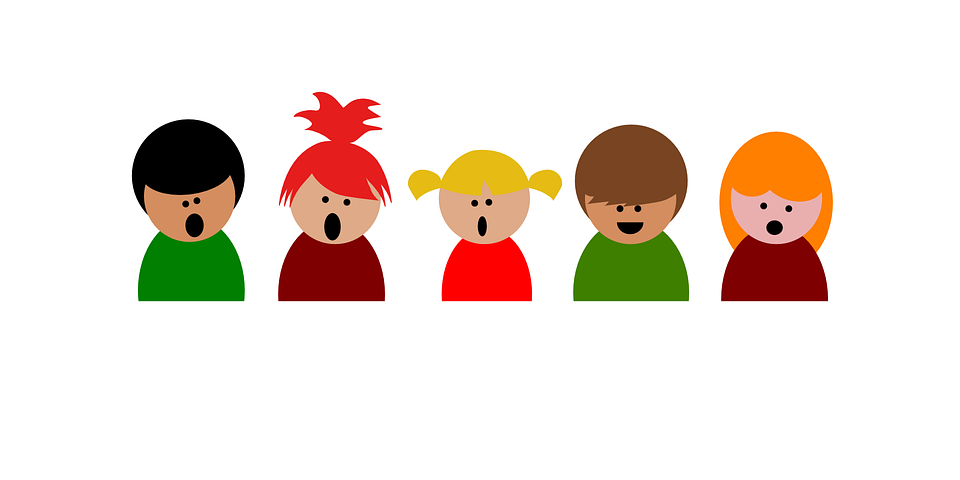 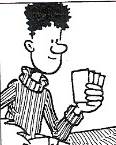 ‘It’s …